Module Thirteen, Activity Two
Instruments
Get out a blank sheet of paper and a pencil.



For the following slides, use your instrument classification chart to identify the types of instruments shown in the pictures/videos.
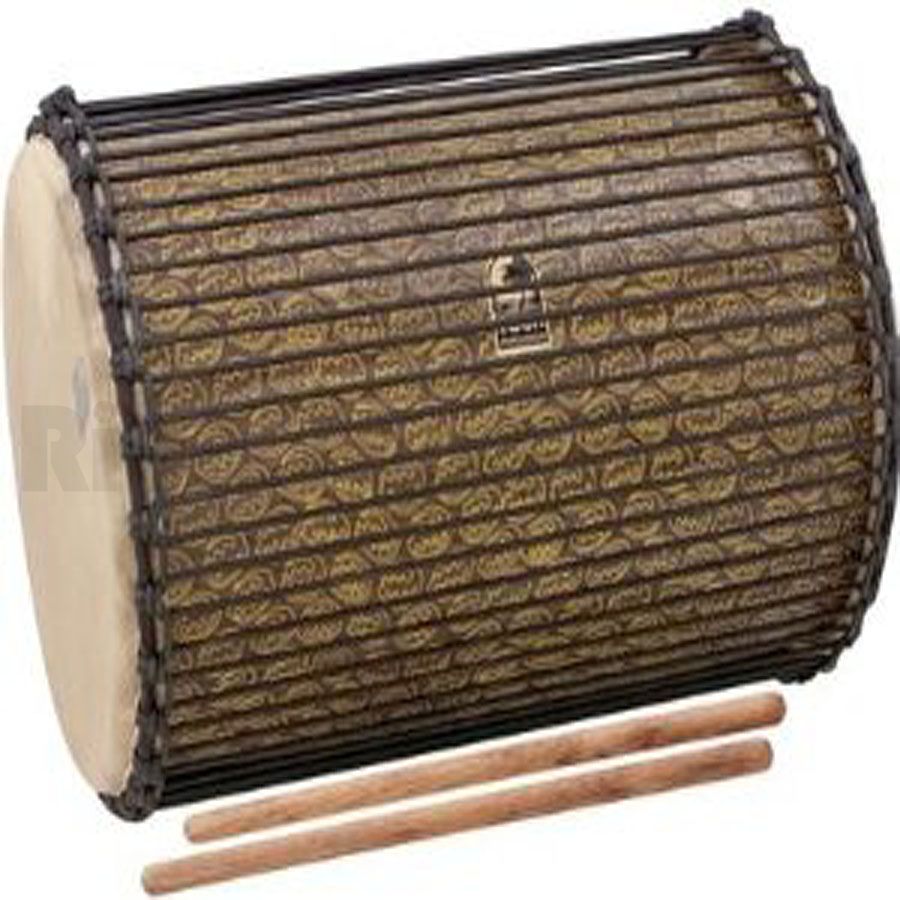 1. Djundjun
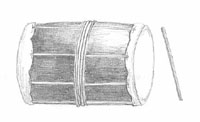 2. Ngoma
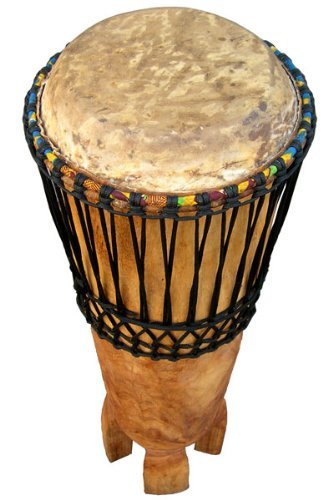 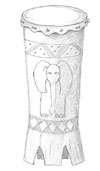 3. Axatse
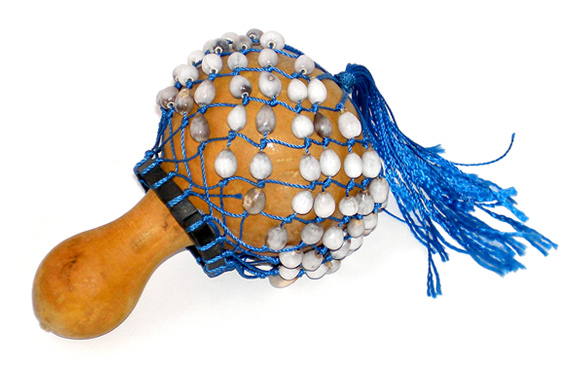 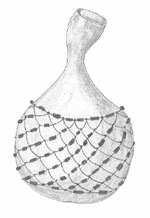 4. Kora
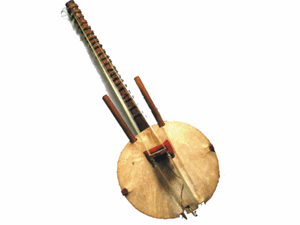 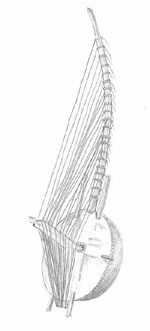 5. Agogo Bell
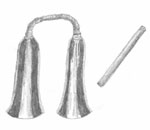 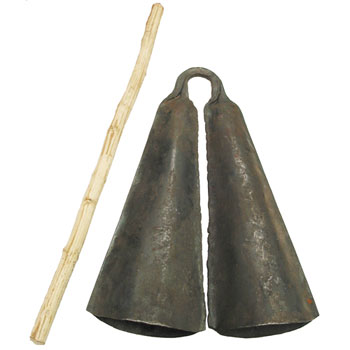 6. Mbira
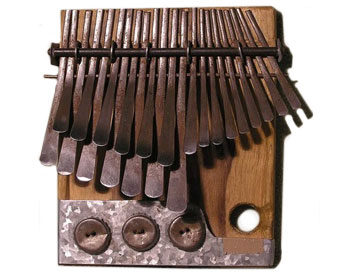 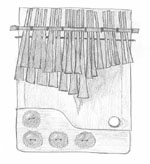 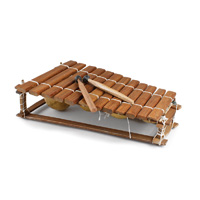 7. Balafon
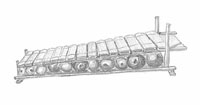 8. Log Slit Drum
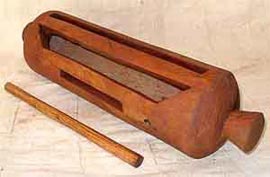 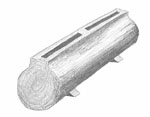 9. Hosho
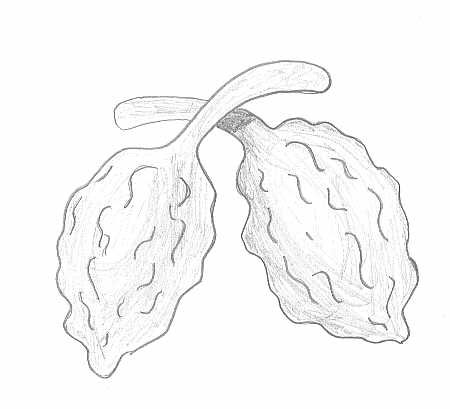 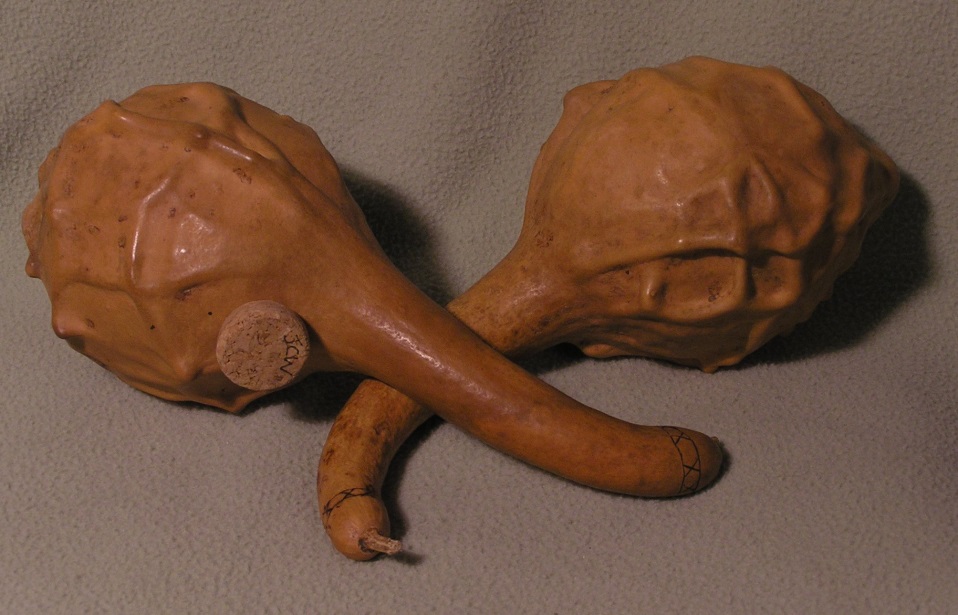 Answers
1. Djundjun
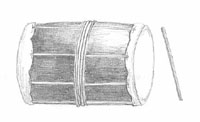 Membranophone
It’s a drum with skin stretched over two sides. It is found in West Africa.
2. Ngoma
Membranophone
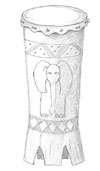 This drum has skin only on the top. It is found in East and Southern Africa.
3. Axatse
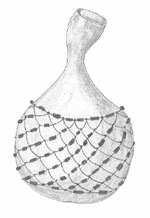 Idiophone
This is a shaken idiophone found in West Africa.
4. Kora
Chordophone
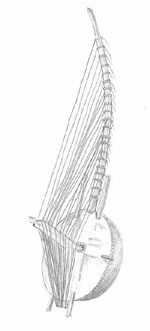 This is a stringed instrument that has been used for centuries to praise leaders and maintain oral history. It is found in West Africa.
5. Agogo Bell
Idiophone
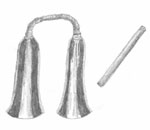 This is a struck idiophone found in Central Africa, and is used to keep time for other musicians
6. Mbira
Lamellophone
This instrument is problematic in its classification because it contains so many different parts that contribute to its sound (the sound board, the bottle-cap buzzers, and the metal prongs that are plucked with the thumbs).  In the form here, it is common in Southern Africa, but in other forms and by other names (like kalimba), it can be found all over the continent.
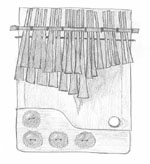 7. Balafon
Lamellophone
Like the mbira, it is also comprised of many parts that make sound (the tuned bars, the buzzing gourd resonators).  Similar instruments like this in the xylophone family are found all over Africa, like the Marimba in Zimbabwe and Mozambique.
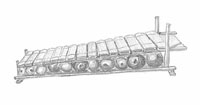 8. Log Slit Drum
Idiophone
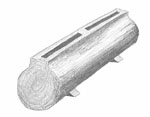 The name of this instrument is deceiving.  It is not a membranophone like other 
drums because it does not have anything stretched over it, like a skin or paper.  It is classified as an idiophone because it is completely one piece of wood and it is struck to make its sound.
9. Hosho
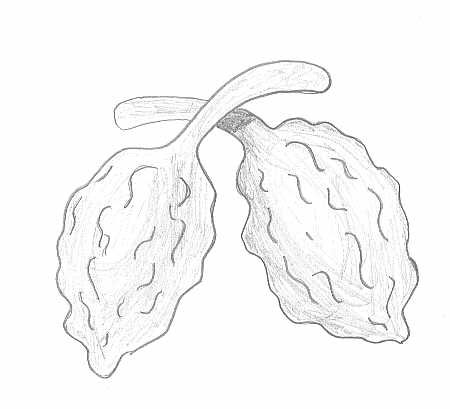 Idiophone
Shaken idiophone found in southern Africa, used to keep time.
Which categories were not represented in these instruments?

Why do you think this is?



(write your answer down on your paper)
The voice as an Instrument
The following slides contain lyrics to 4 songs from Africa.

Read the lyrics and write down one-two sentences for each song, describing what you think the song is about, and what the purpose of it is.
“The Name of the Rivers” –A traditional game song from Zimbabwe
Leader: The Zambezi, I crossed it!Chorus: I crossed it!L: The Limpopo, I crossed it!C: I crossed it!L: The Nile, I crossed it!C: I crossed it!L: The Niger, I crossed it!C: I crossed it!L: The Mississippi, I crossed it!C: I crossed it!L: The Colorado, I crossed it!C: I crossed it!
Mukondombera “The Holocaust (AIDS)” by Thomas Mapfumo (excerpt)
You should stop fooling around, men,You should stop fooling around, girls,Beware of this plague, the illness has come,If you are not afraid, you will perish.
Oh goodness, we are perishing,An illness has come into this world,Play it safe, because this world has gone bad.This illness has come,It is a giant whip sent down by God.
Oh God, what are we supposed to do?God, please give us an idea.To stop it all, stand by your spouse
Mnyonge Hana Haki “The Poor Have No Rights” by Remmy Ongala
If you are on a journey, never hurryThere are many problems on the road, so don’t hurry.I went on a journey, I arrived safely, I arrived peacefully.PeaceWhat bitter words.I am a weakling, I have nothing to say in front of my peers.
A bicycle has no say in front of a motorcycle,A motorcycle has no say in front of a car,A car has no say in front of a train,The poor and weak have no rights
I am poor, I have no right to speak,Poor and weak in front of the powerfulWeak as long as the powerful likes
A hare has no say in front of the lion,A rat does not parade in front of a catThe poor can only lean on God,The poor have no rights
“Blackman Know Yourself” by Femi Kuti
I see the problem since the slave trade endBlackman never regain consciousnessWe get the wrong people for governmentWho force us to think with colonial sense.
Na wrong information scatter your headYou reject your culture for Western senseBringing shame to yourself and your continentBlackman today done lost himself.
Chorus:Blackman know yourselfBe confidentOur ancestorsCivilized this worldBlackman know yourselfDon’t forget your past
The first university was in AfricaBlack Africans were the teachers thenAnd people came from all over the worldTo hear the teachings of our ancestors
Later these foreigners begin make war with usThem fight us and enslave us by forceClaiming everything of our ancestorsBut I say Black Africa will rise back on top.